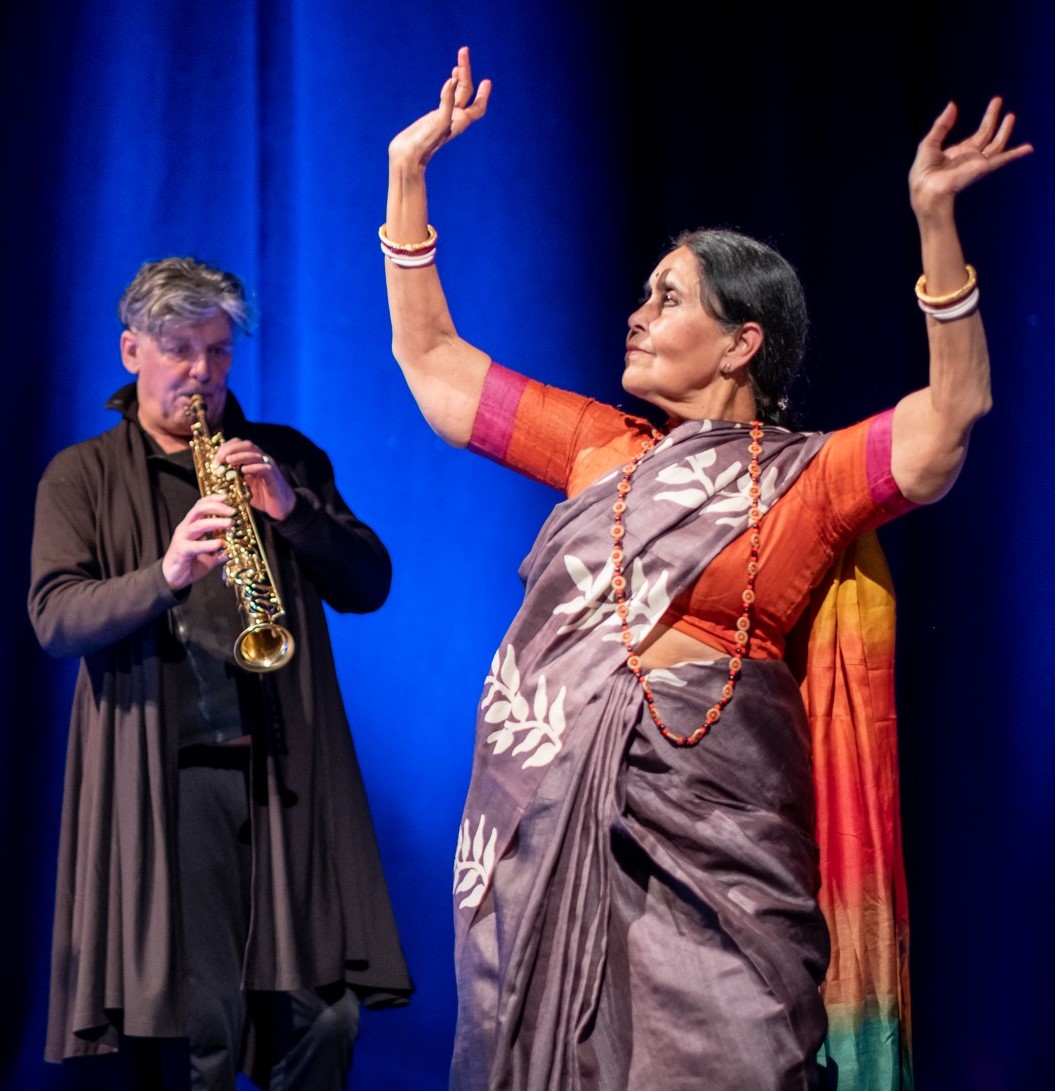 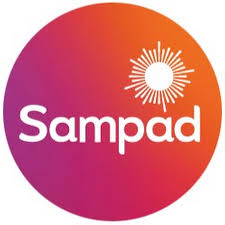 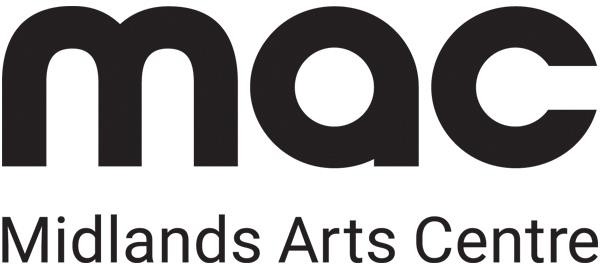 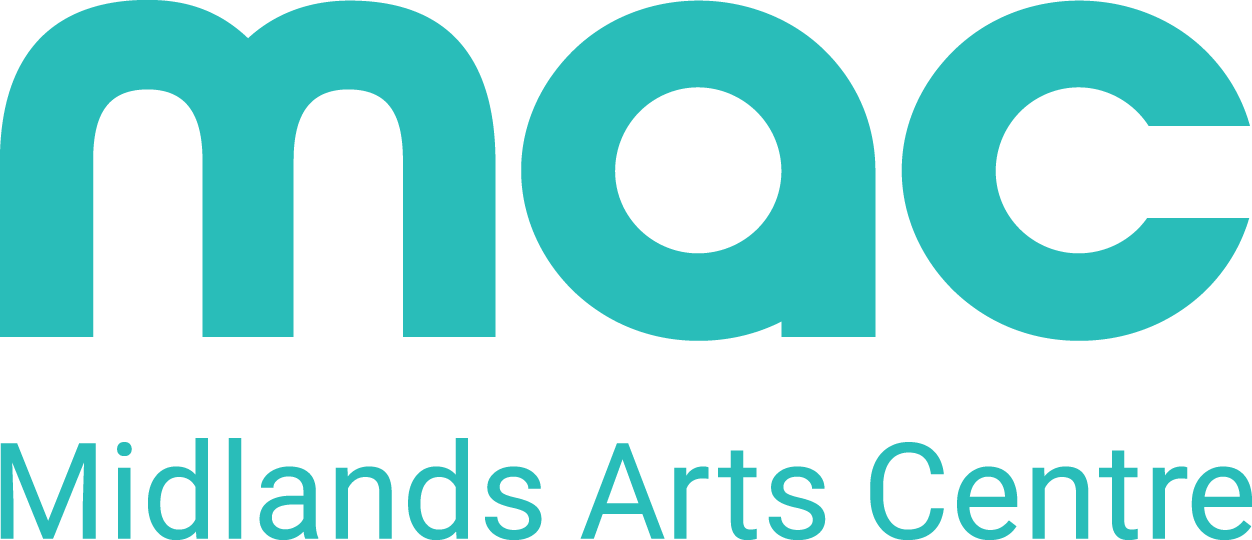 Celebrating Age 

March 2021
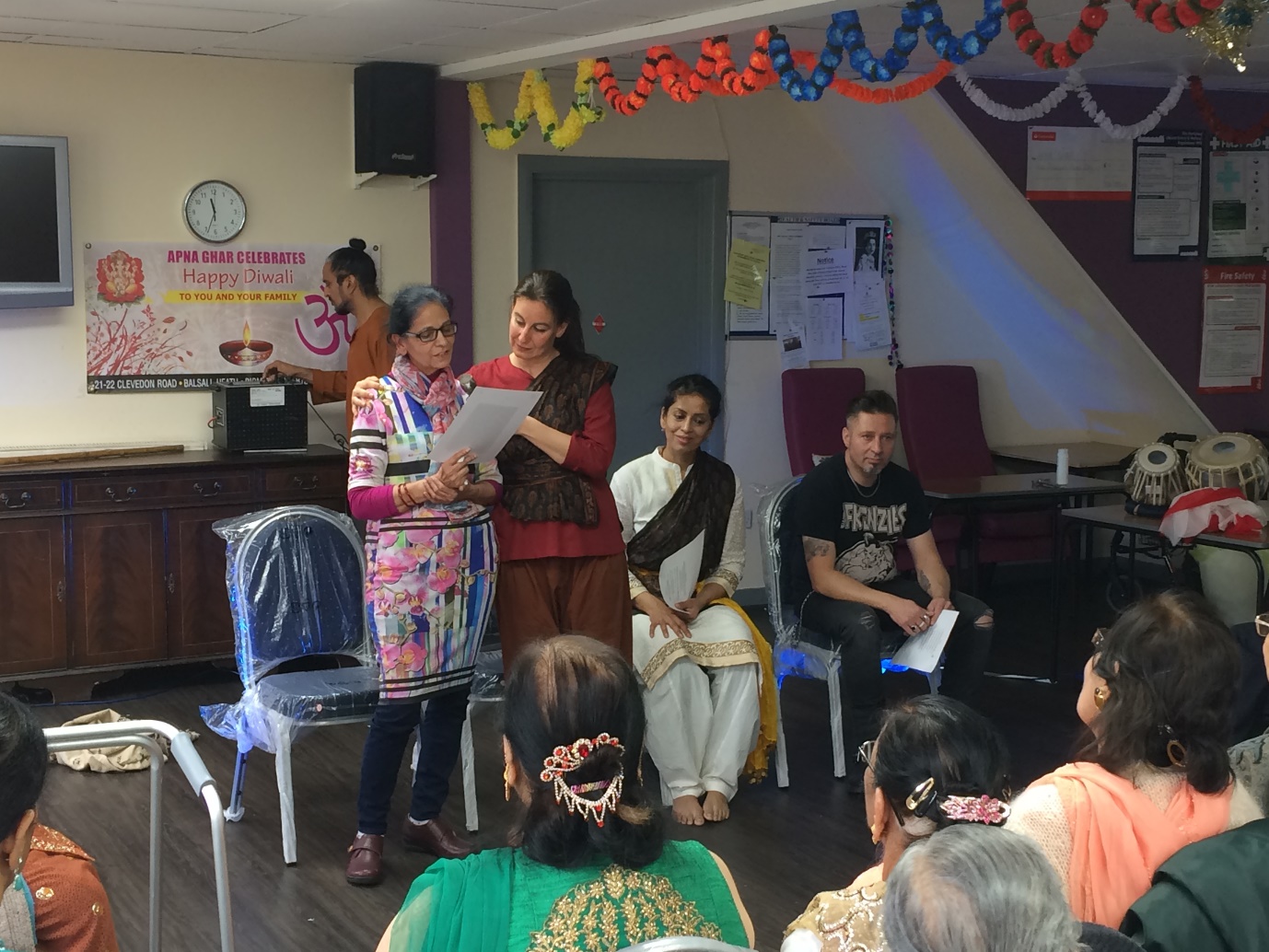 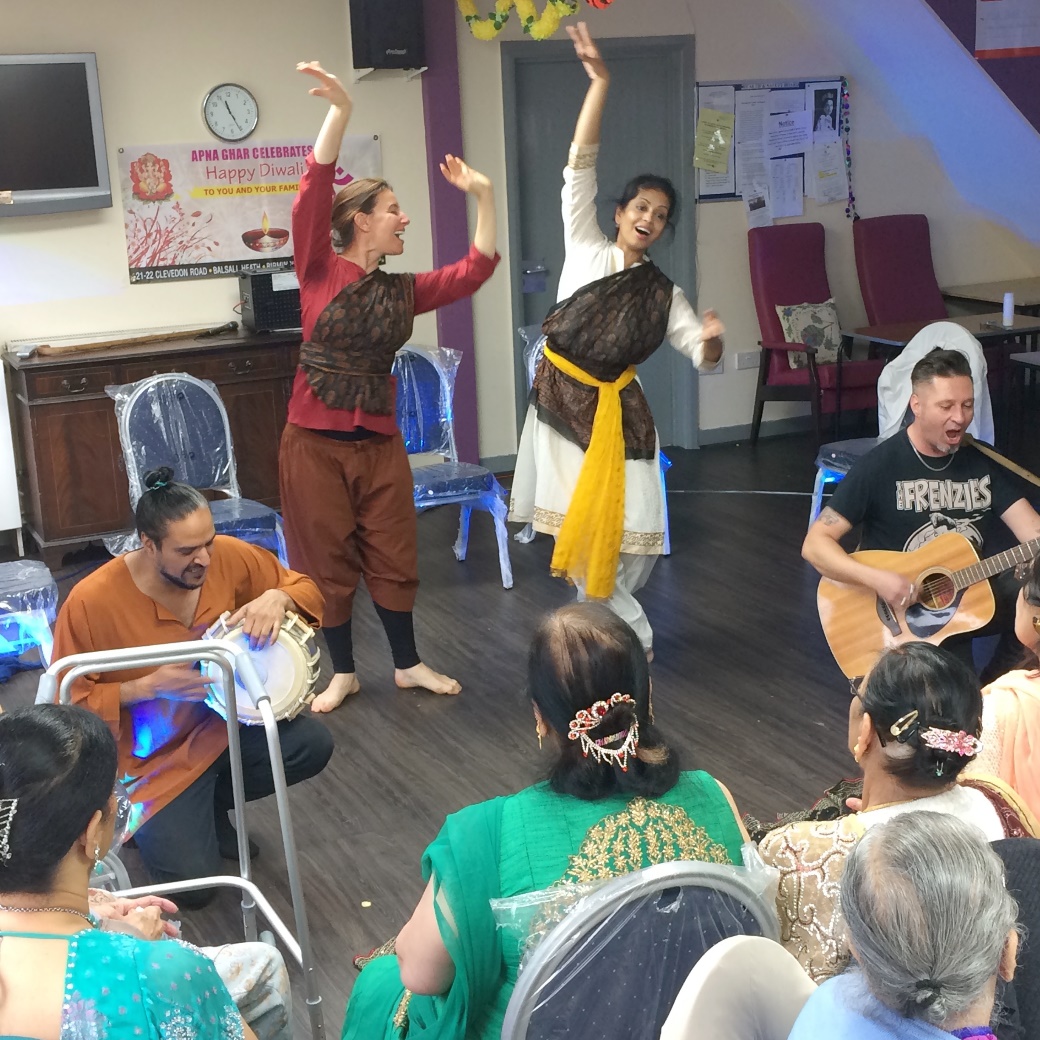 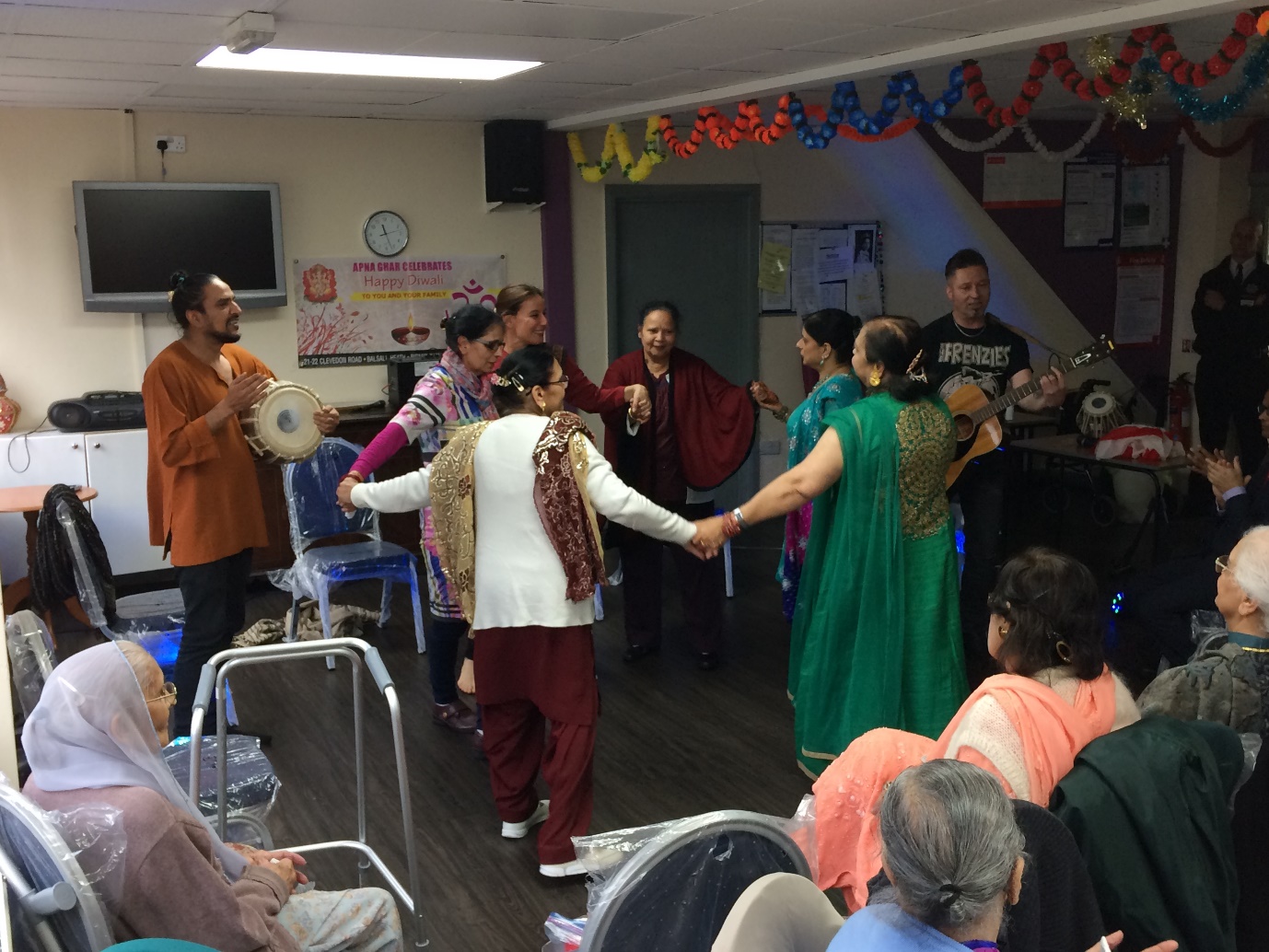 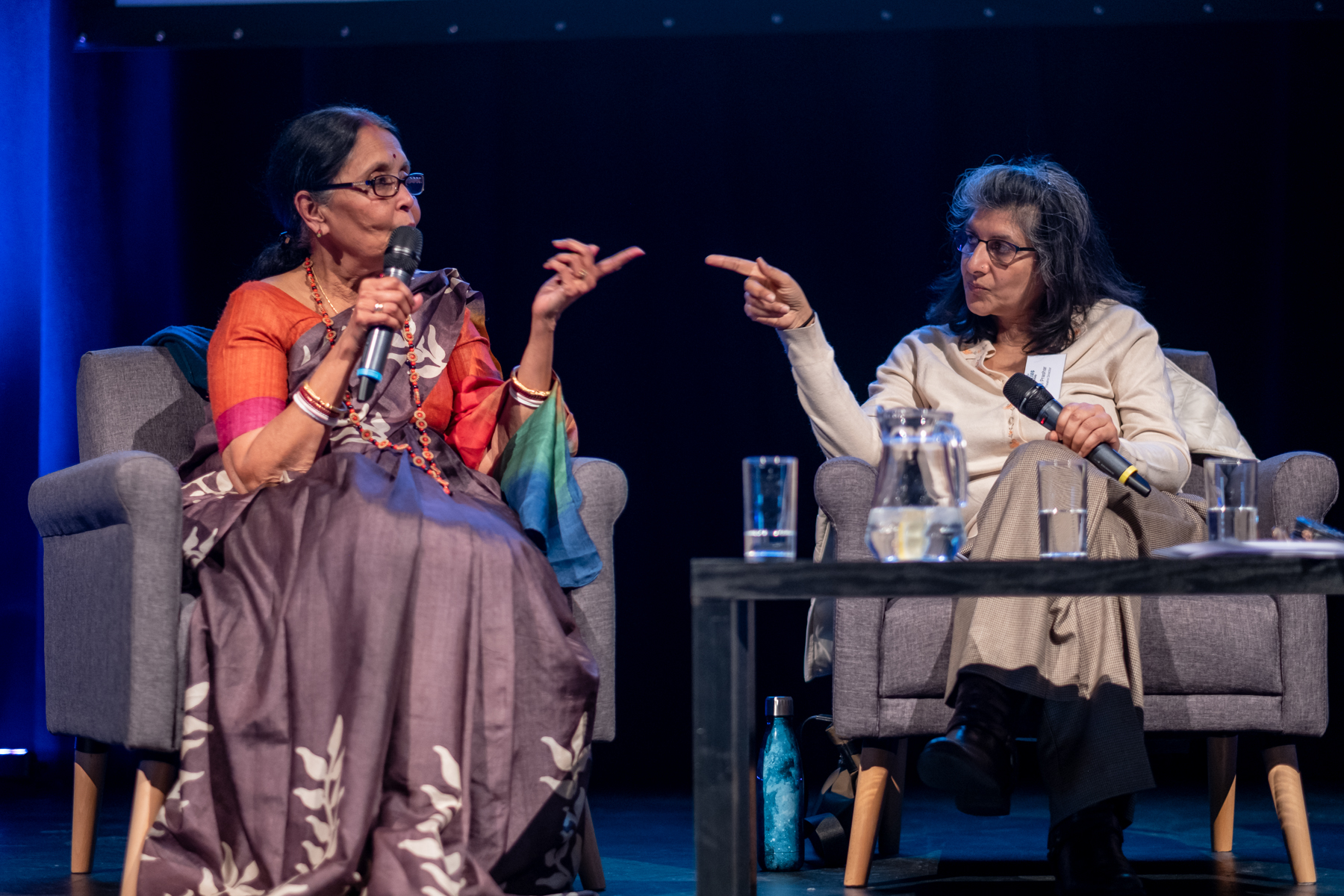 Critical Conversations: with Older artists

 Bisakha Sarker & Arti Prashar
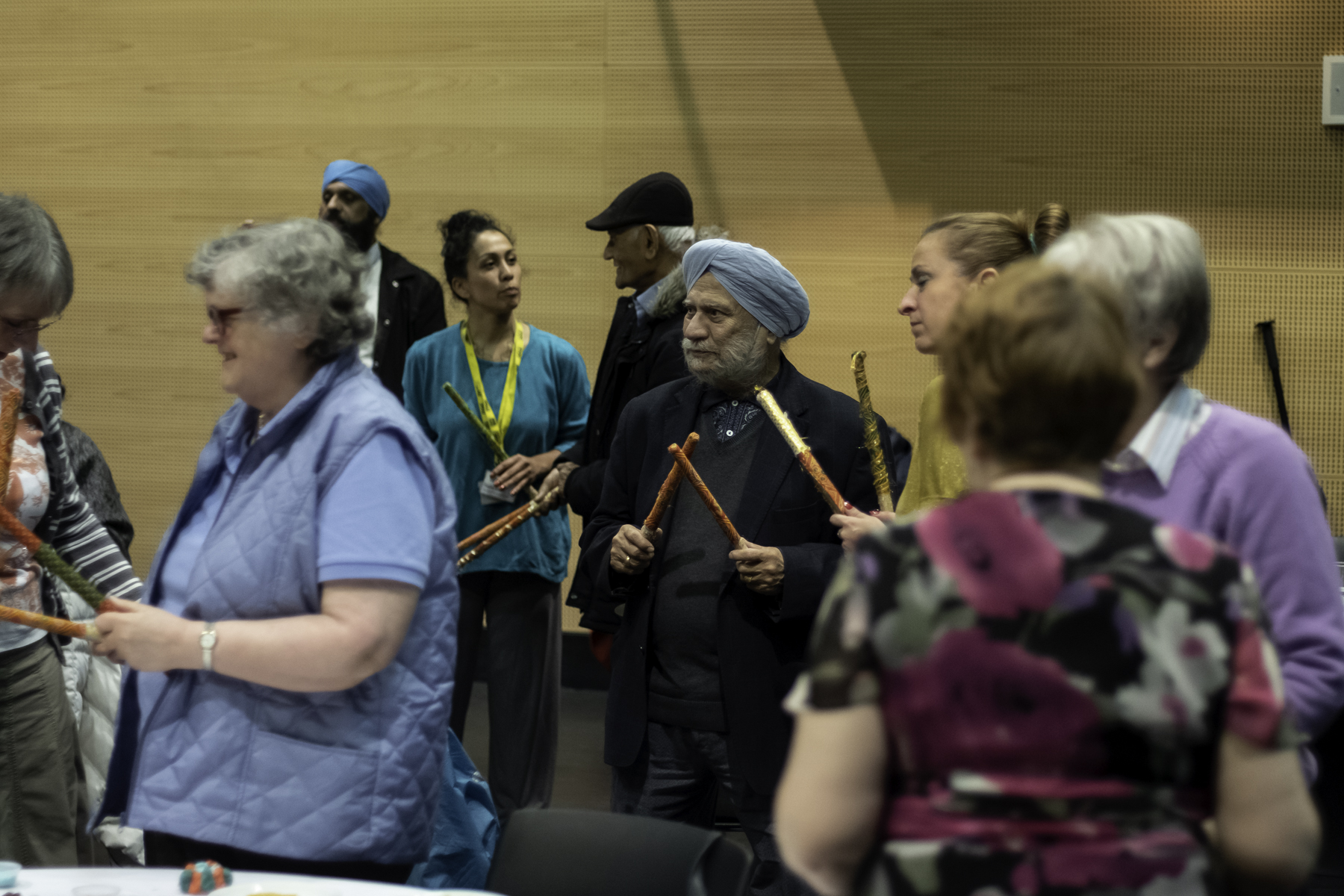 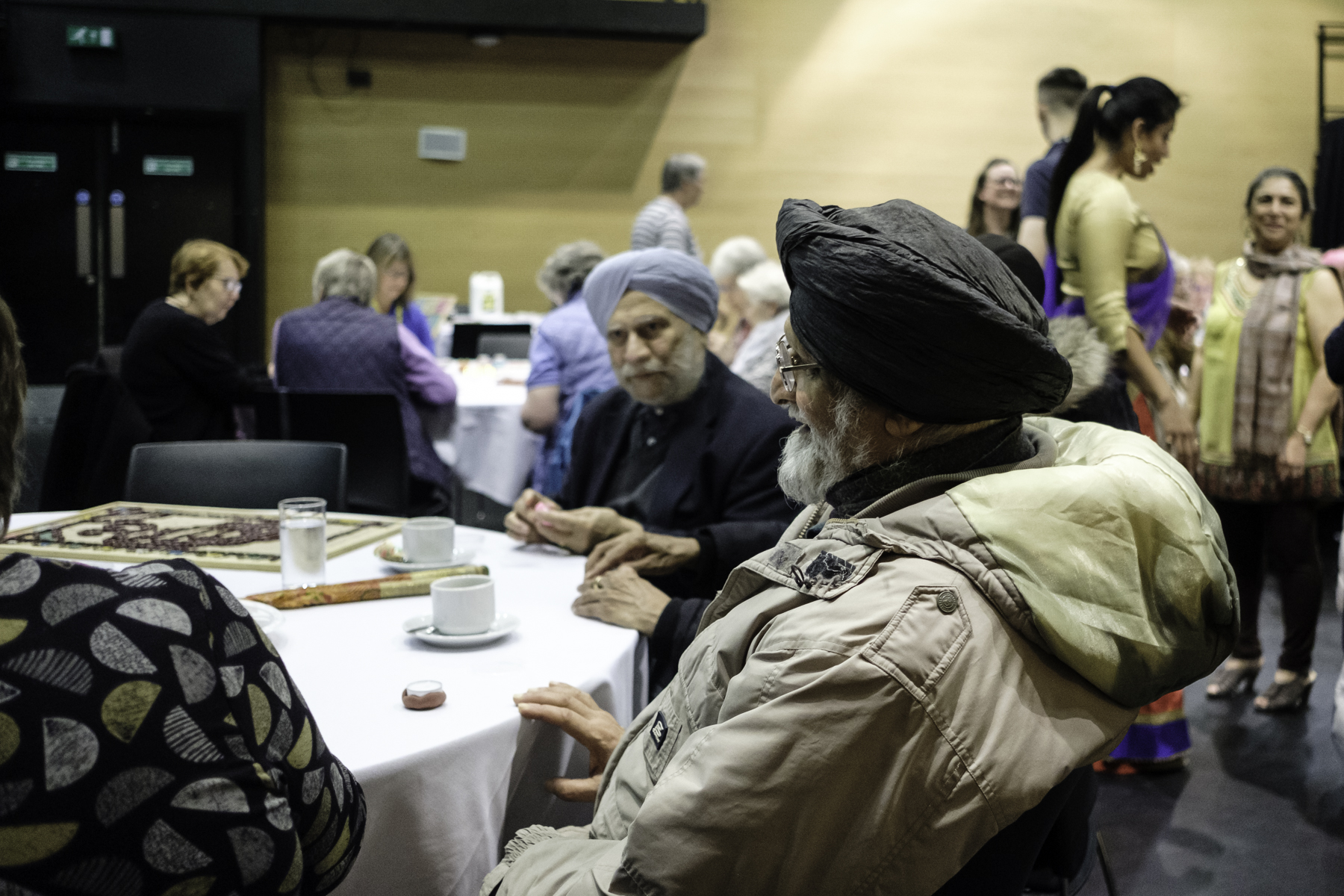 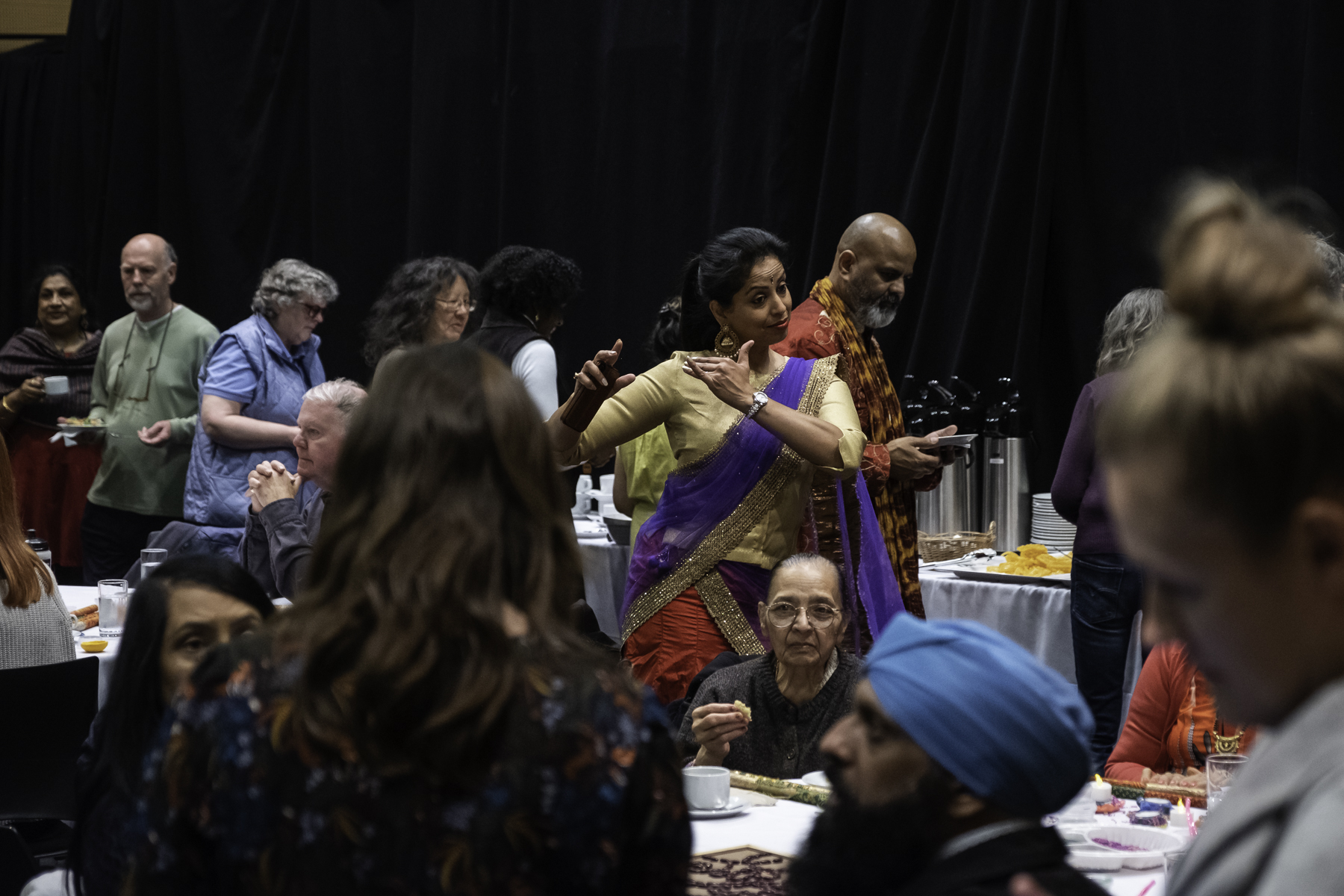 Culture Club

Free & popular, monthly sharing over creative activities – usually in partnership with agencies and invited arts organisations
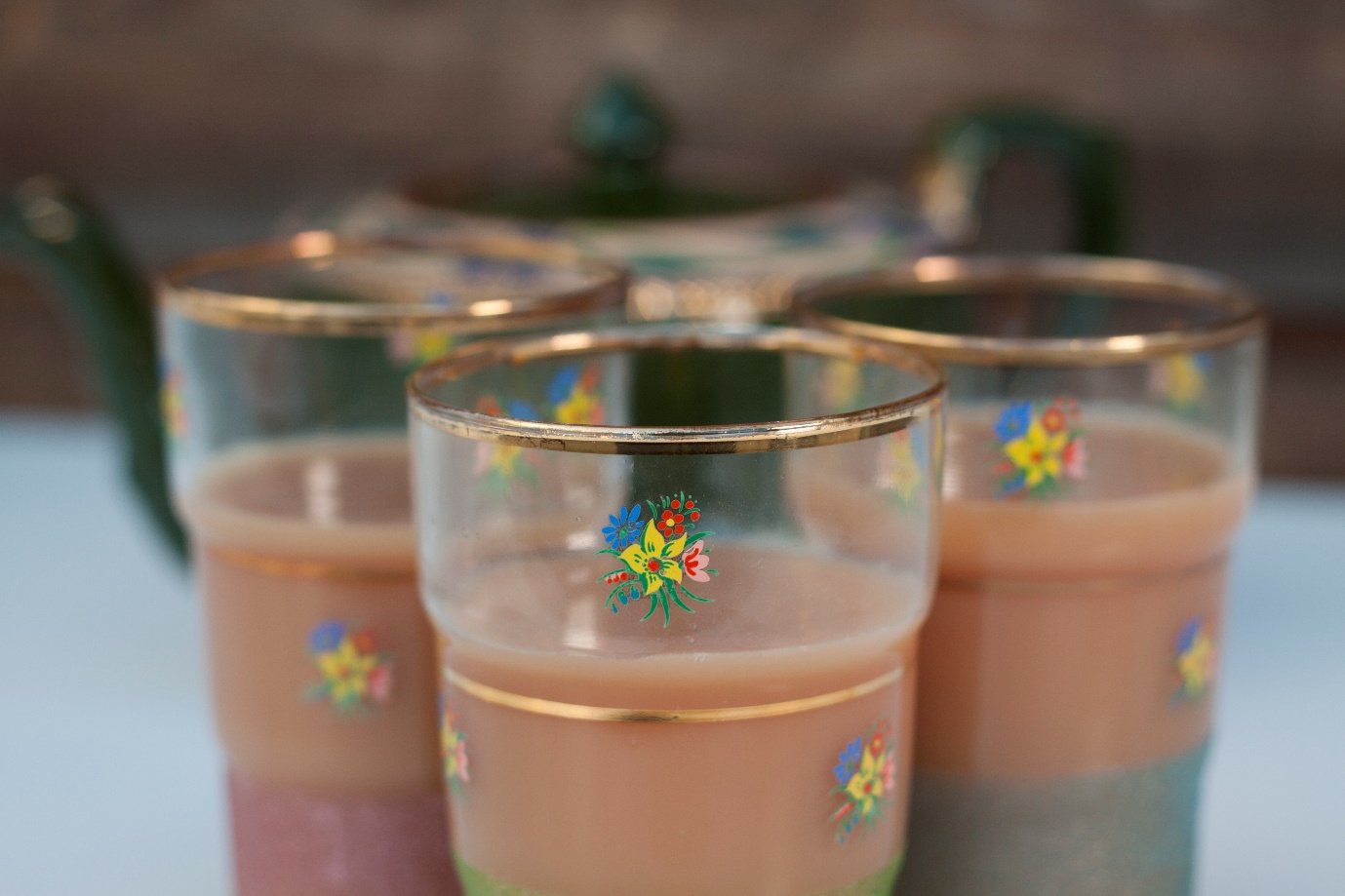 Chai and Chat

Inclusive space for women of all ages to talk, share and make art in community settings, homes and arts venues
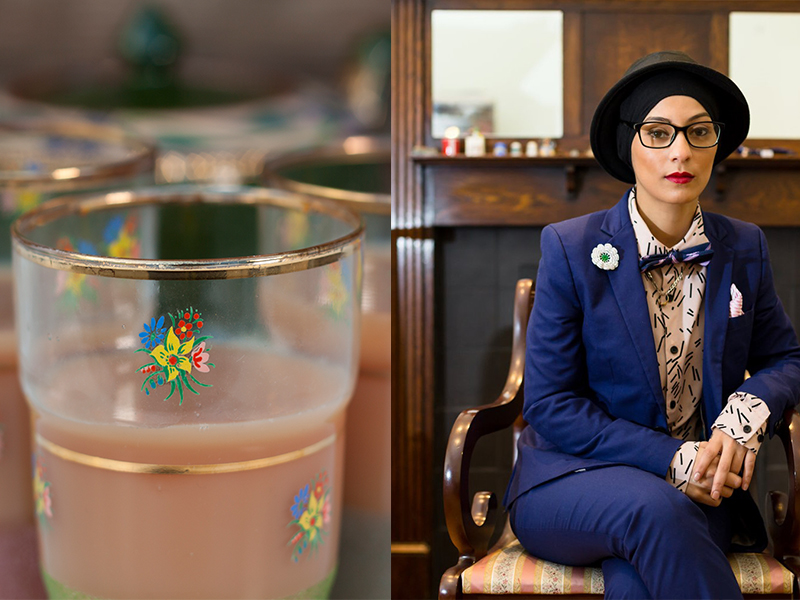 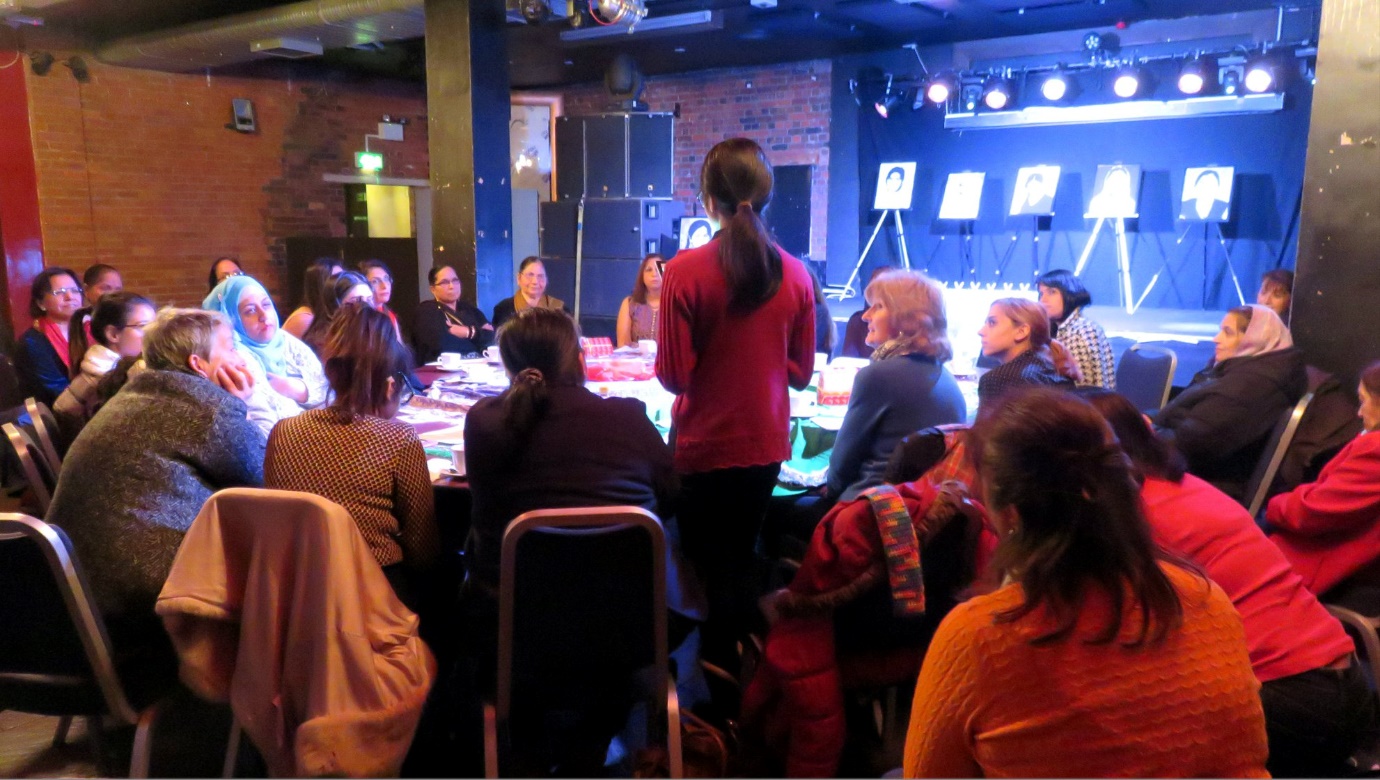